announcements
Problem Set 2 is due right about now
Problem Set 2’s answer key will be available tomorrow(ish)
Problem Set 3 will be assigned on Wednesday and due next Monday
categorical predictors(part 3: ANOVA)
February 5, 2024
getting ready for >2 groups
the first lesson to learn: creating one X won’t suffice
let’s try
I have a data set with 3 groups, and I assigned values of X = 1, 2, and 3 to them, respectively
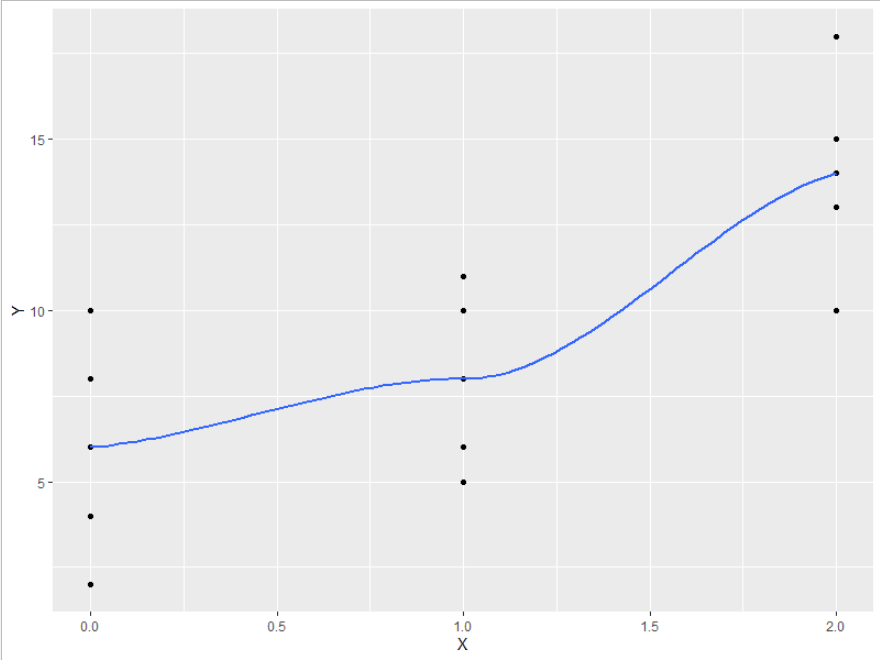 using one X for >2 groups will usually induce nonlinearity
we will need m – 1 new variables to numerically code our m groups
the numbers we choose to indicate group membership will depend on what we want our slopes to tell us (among other constraints)
we need more Xs
orthogonality
how to choose contrast codes?
initially, let predictions dictate what’s of interest

then, let mathematical constraints fill in the rest, as needed
a concrete example
in a (hypothetical) study designed to test different memory strategies, participants were randomly assigned to learn a list of words using one of three strategies: form a mental image; find a rhyme; or just to study the list; after study & a delay, they’re given a recall test
the data are in today’s script; the main results are

  group       M
1 control     6
2 image      12
3 rhyme      10
what predictions might we want to test?
is using a strategy of any kind better than not using one?
which strategy works better?
is imagery better than nothing?
is rhyming better than nothing?

each prediction corresponds to a contrast we could do
we can only include two (no more, no less), and we’d like them to be orthogonal
let’s test predictions 1 & 2
what do we get?
Estimate Std. Error t value Pr(>|t|)    
(Intercept)   9.3333     0.7045  13.248 2.49e-13
X1            5.0000     1.4944   3.346  0.00242 
X2            2.0000     1.7256   1.159  0.25660
what are the predicted scores?
what is Model C?
let’s focus on b1
a different Model C
why is orthogonality important?it forces tolerance = 1
nonorthogonality  tolerance < 1
what happens if contrasts are not orthogonal?
some parameters are not what they’re expected to be ...
Estimate Std. Error t value Pr(>|t|)    
(Intercept)    8.000      1.349   5.930 2.54e-06
badX1          6.000      1.726   3.477  0.00173 
badX2          4.000      3.451   1.159  0.25660
what happens if we use dummy codes?
what is the intercept?what are the slopes?
Estimate Std. Error t value Pr(>|t|)    
(Intercept)    6.000      1.220   4.917  3.8e-05
D1             6.000      1.726   3.477  0.00173
D2             4.000      1.726   2.318  0.02827
Note that even though dummy codes are not orthogonal (for linear algebra reasons that I don’t fully understand), the slopes are what we want them to be